The Music Industry
KLEINPOORT Benjamin
DUBOUIS Lénaïc
AL HAKIM Hugo
What is the music industry ?
2014 : US$14.97 billion
BUT : Vinyl revenues rose by 54,7% !
Down 0,4% compared to 2013
Subscriptions : 23% of total revenues
Today’s reality
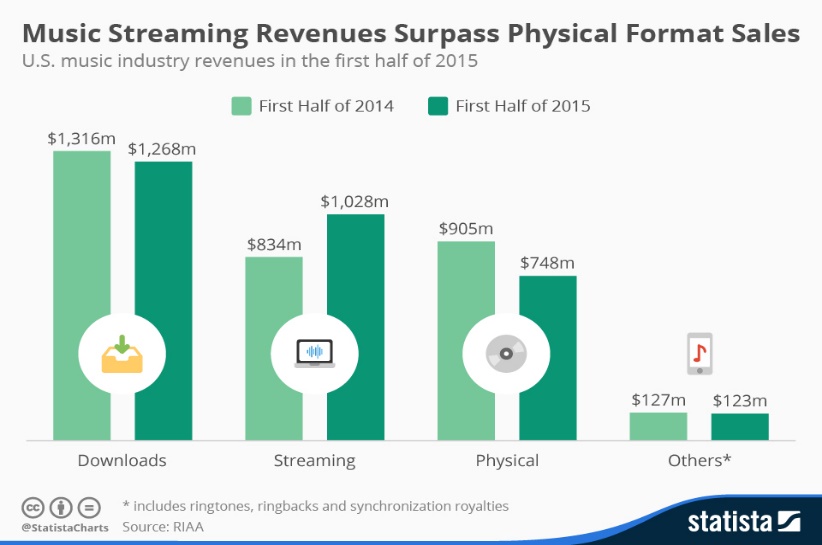 So, is the music industry in crisis ?
New needs
QUALITY? NOT REALLY…
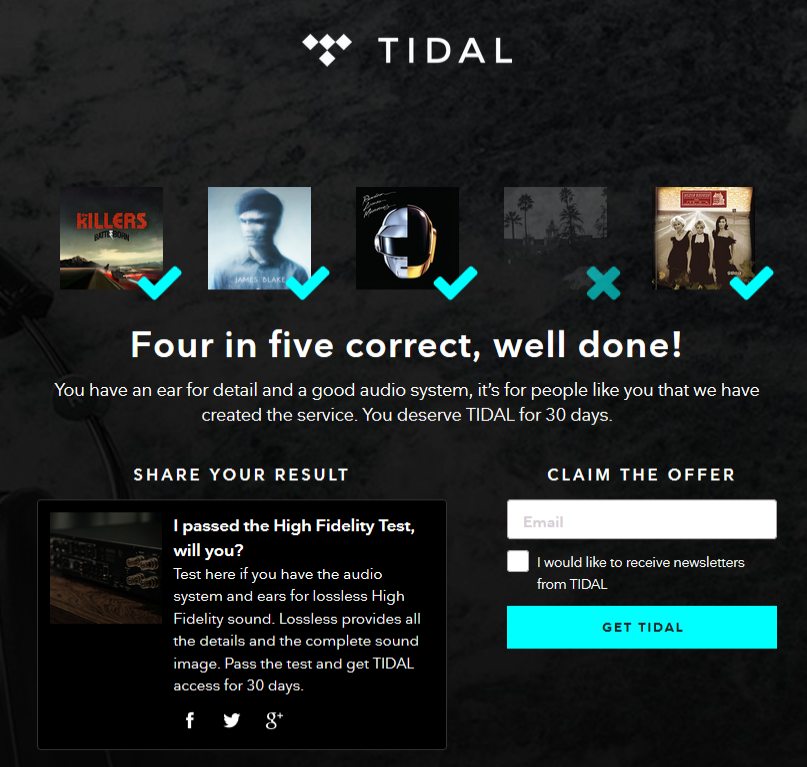 Solutions
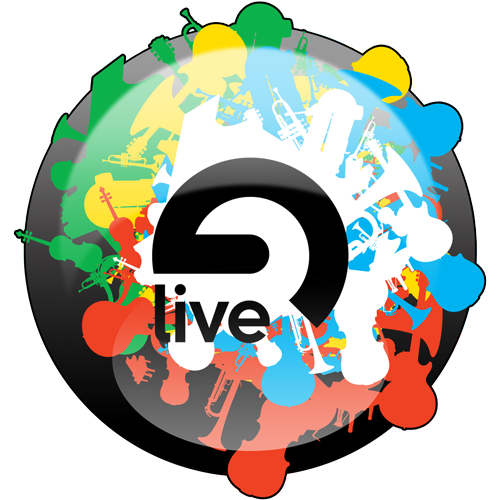 Popularization of better, more intuitive, more adapted softwares
Garage Band, Ableton, Virtual DJ



Streaming platforms
Freemium 
Premium
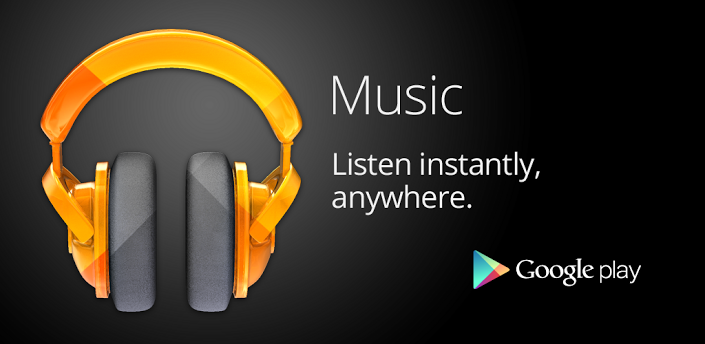 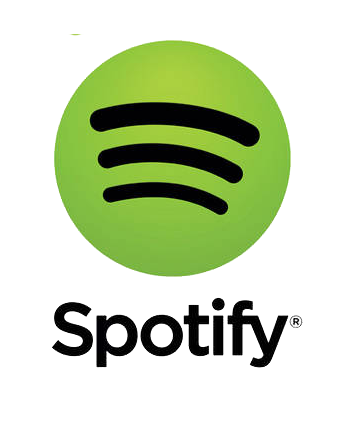 Solutions
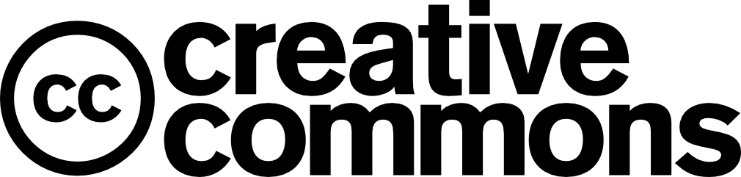 Creative Commons (“CC”)

Alternative to “All rights reserved”
Support free transfer and modification
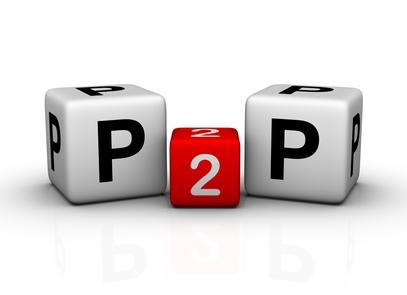 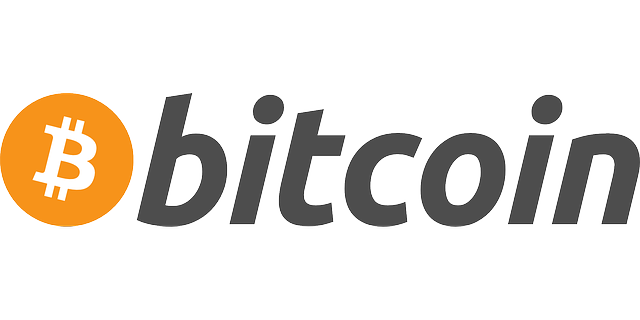 Are they acceptable solutions ?
Music as an Experience
Innovation as a key element in producing and listening to music
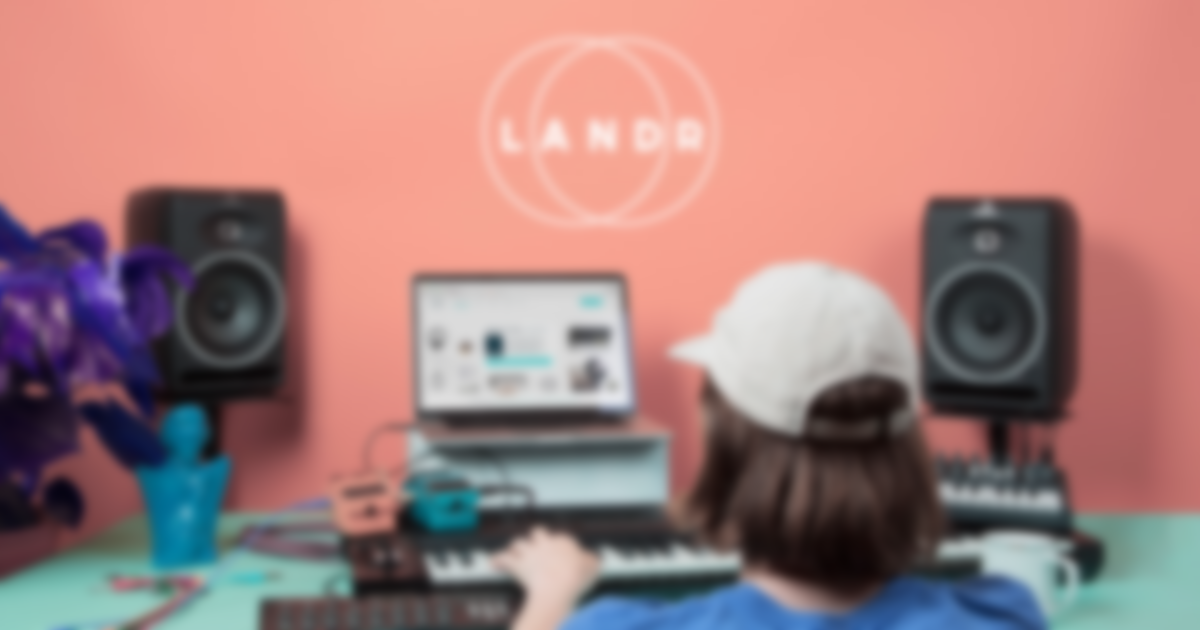 IT IS NO MORE ABOUT ONLY LISTENING TO MUSIC
IT IS ABOUT THE EXPERIENCE.
The “New Music”
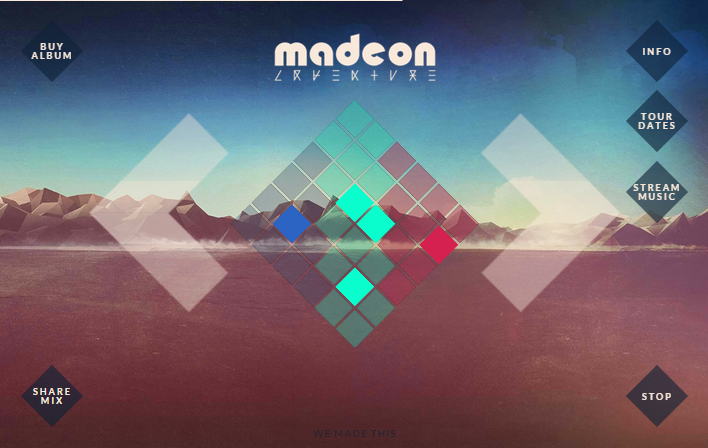 Involving music consumers in the artist’s creative process
Madeon’s Adventure Machine
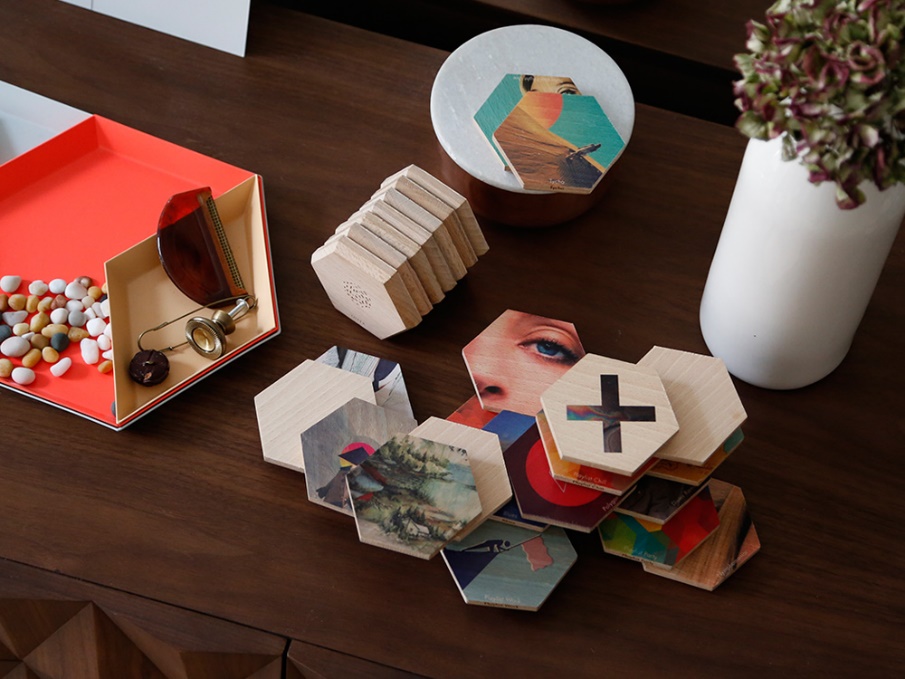 New means of consumption thanks to close field technologies

	Qleek
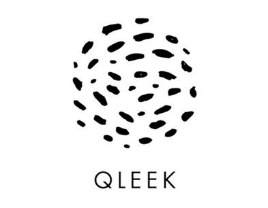 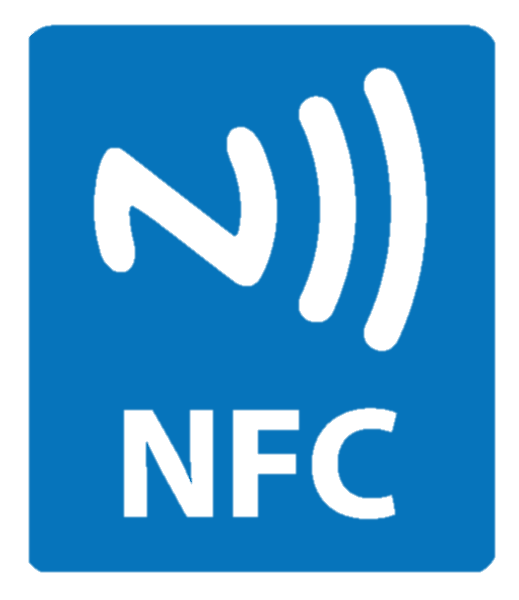 QLEEK CASE
Hatsune Miku Case
Hatsune Miku Case
Crypton Future Media

YAMAHA Vocaloid 2 – Vocaloid 3

Holographic Concert – Japan

2007
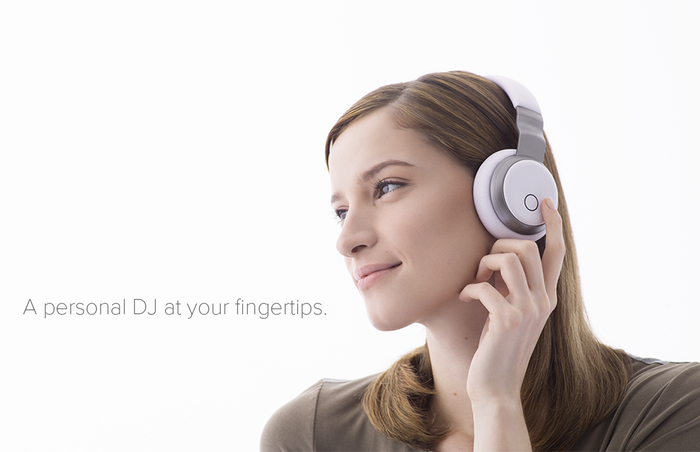 The music becomes you ….
AIVVY Q SELF-LEARNING HEADPHONES
You own smart headphones





AUDIOORB 
“The ultimate music experience”
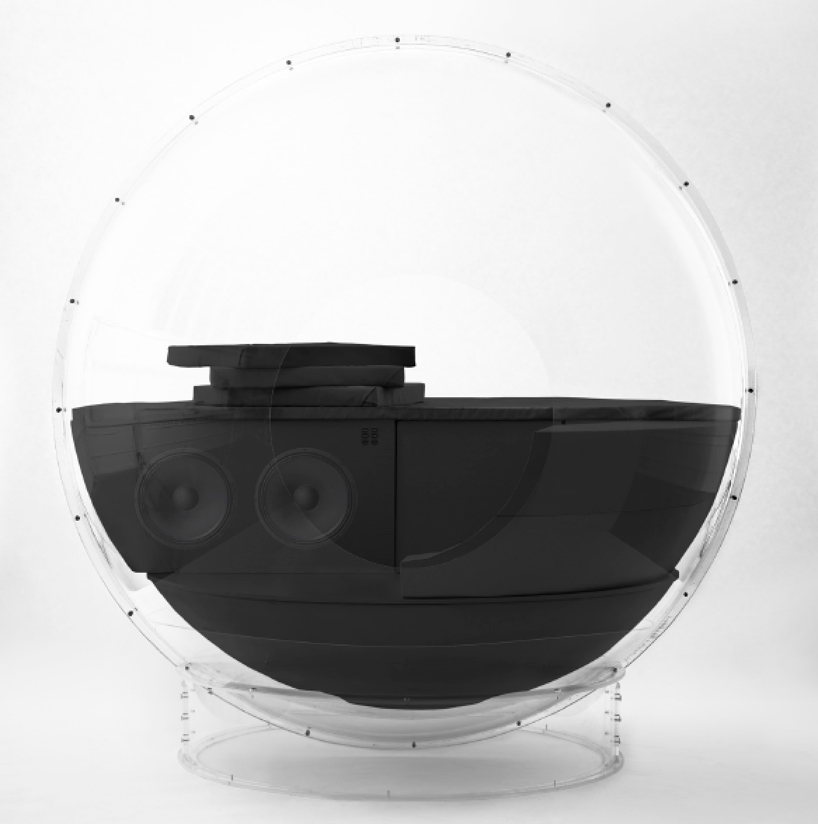 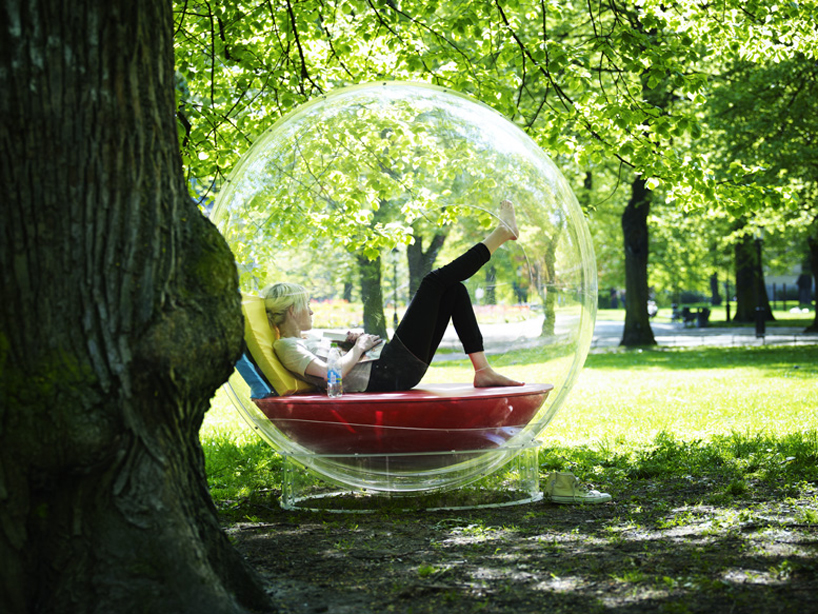 … and you Become The Music
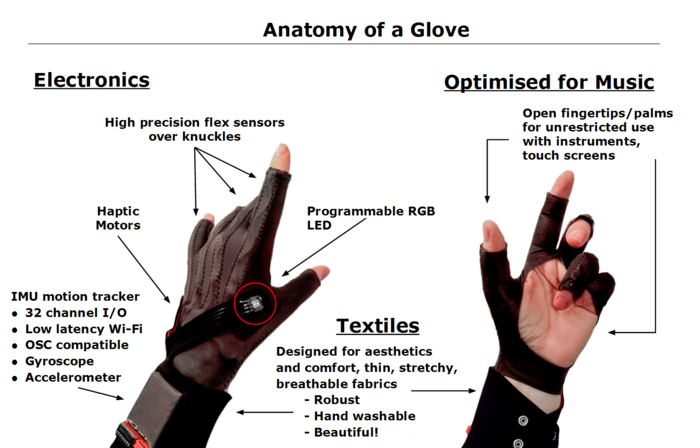 Mi.Mu Gloves



V-Motion (+Abbleton)



Oculus Rift
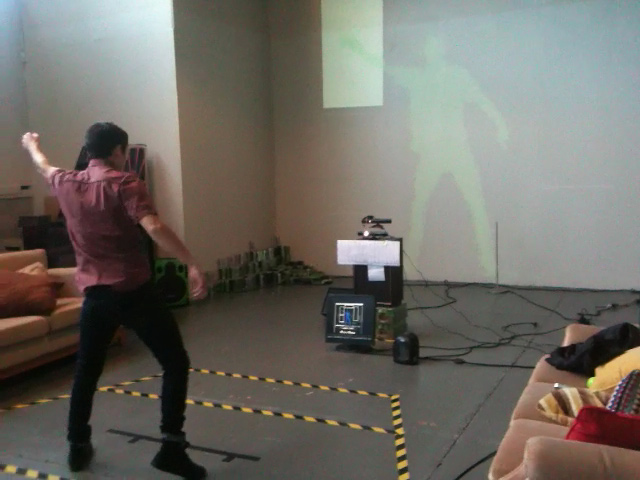 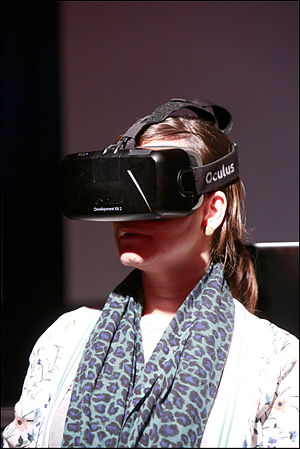 Oculus rift
MI.MU Gloves
V-Motion PRoject
The Piracy “issue”
ThePirateBay ; KickAssTorrent

Are they revealing  a deep problem in the industry ?

Piracy as a driver of change 
Forced to innovate
Freedom & Choice
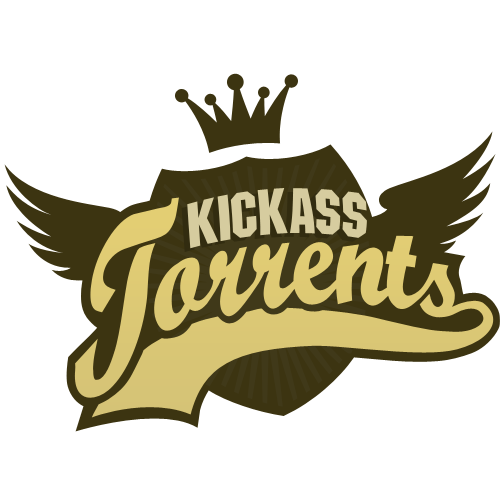 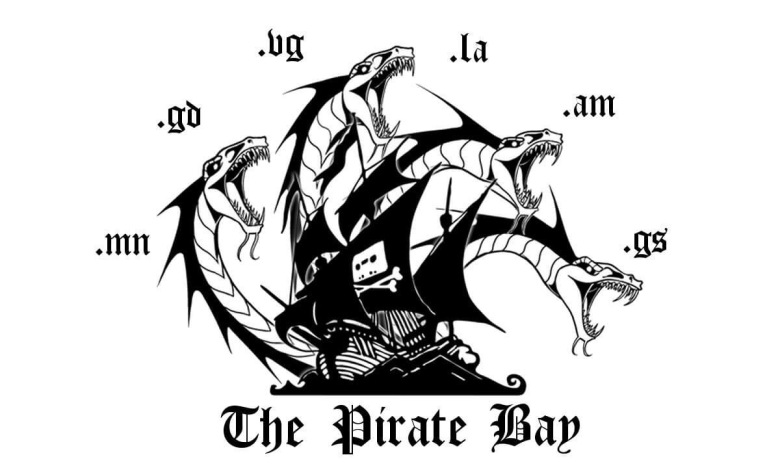 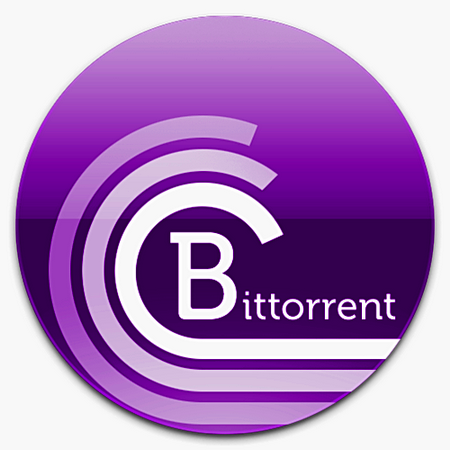 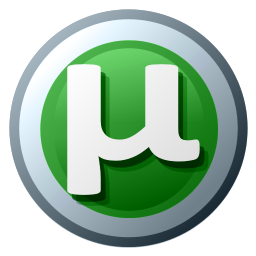 THE INDUSTRY IS NOT DEAD! IT IS AT THE HEART OF ITS REVOLUTION!
Thanks for your attention!QUESTIONS?
references
http://www.wired.com/2014/05/a-slick-product-that-gives-physical-form-to-your-digital-music/

http://www.greenroom.fr/81705-la-cassette-na-pas-dit-son-dernier-mot/

http://mimugloves.com/

https://gigaom.com/2015/03/06/the-music-industrys-broken-business-could-change-in-2015/

http://www.custom-logic.com/blog/v-motion-project-the-instrument/